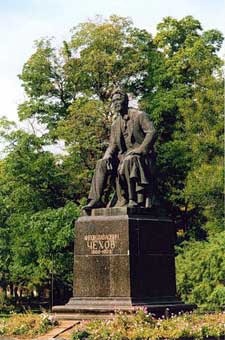 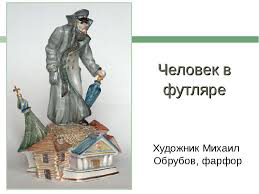 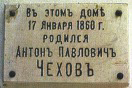 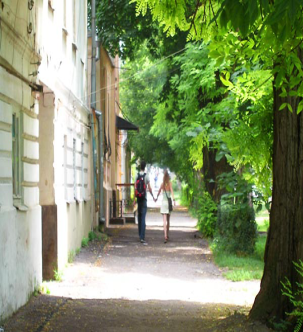 Маршрут 2
Домик в котором родился А. П. Чехов                                                                                                       
 Улица имени А.П. Чехова                                                                                                                                                          Красная площадь  (Памятник А.П. Чехову, Торговые ряды)
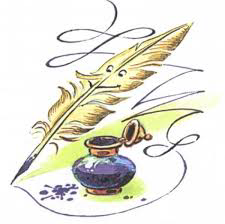 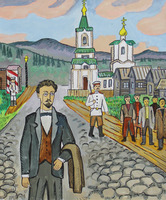 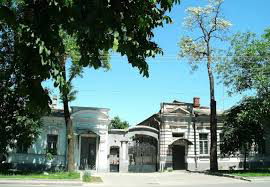 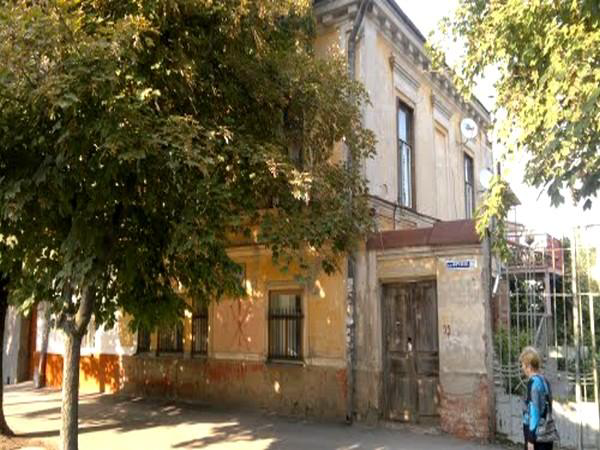 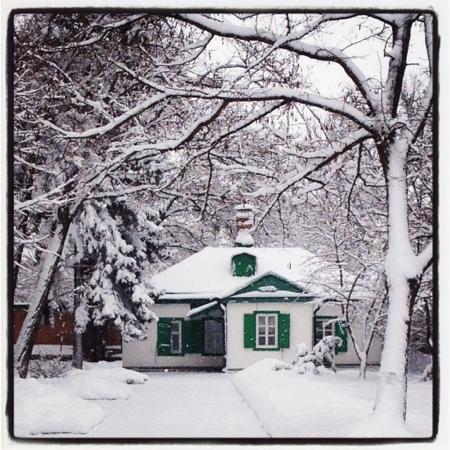 «Родился я в доме Болотова ( так   говорит  моя мать), или Гнутова, около ТретьяковаВ.Н. , на  Полицейской улице в маленьком флигеле во дворе»  А.П. Чехов , письмо к П.Ф. Иорданову от11 мая 1902 года
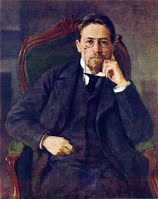 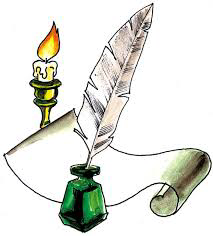 Чеховские места в Таганроге
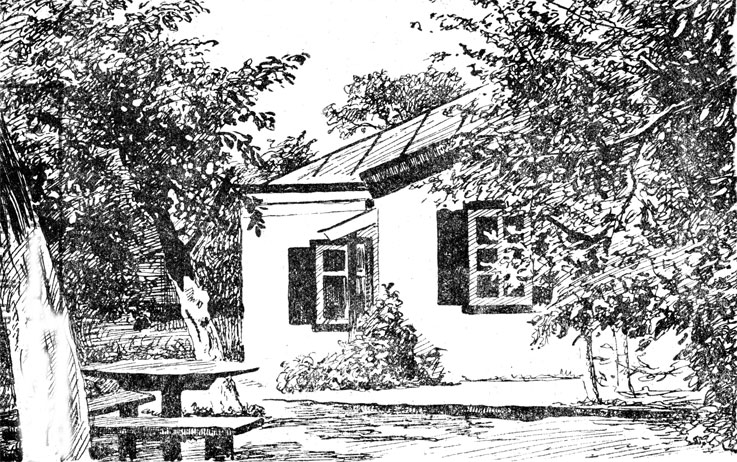 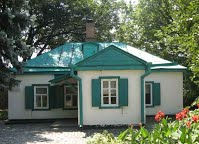 В небольшом белом доме в центре Таганрога, 29 января 1860 года, родился и провел первые полтора года жизни А. П. Чехов.
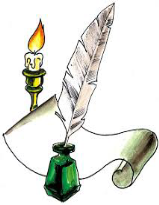 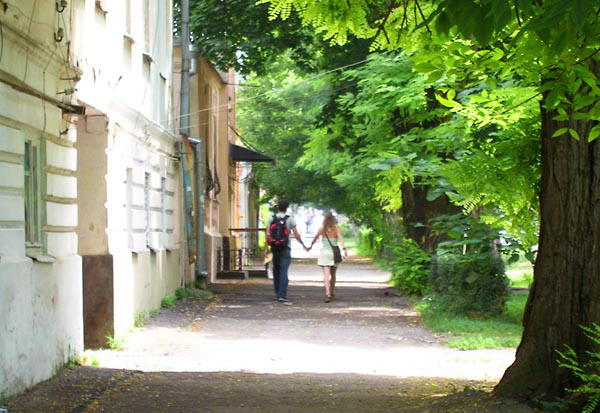 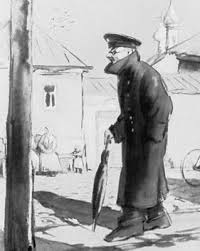 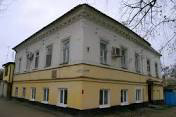 улица        
  литературных   
   чеховских  прототипов
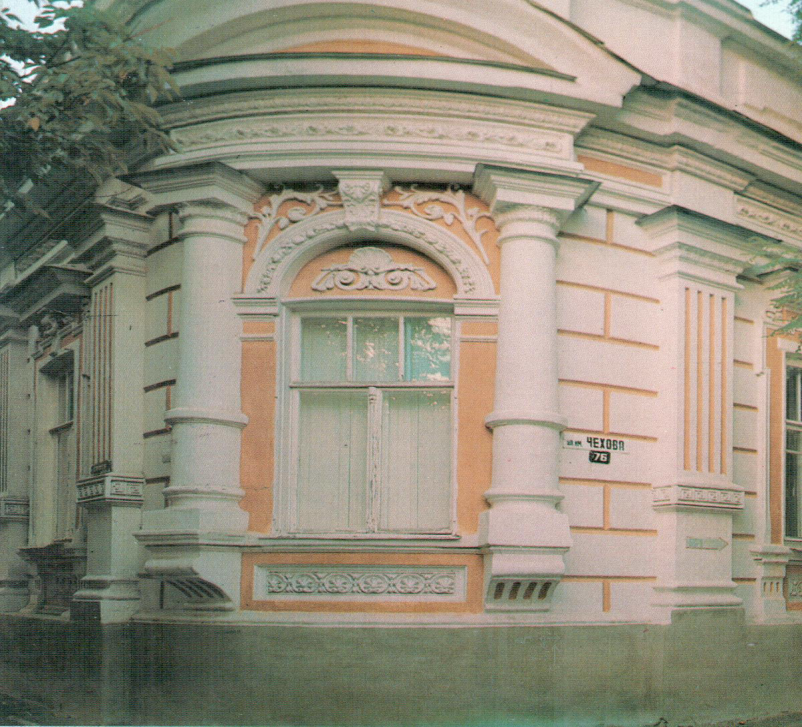 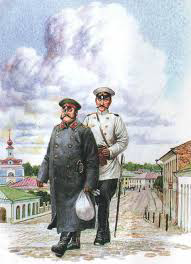 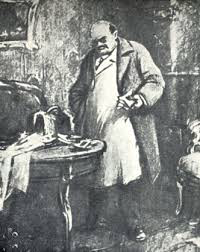 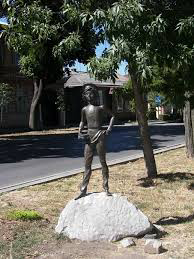 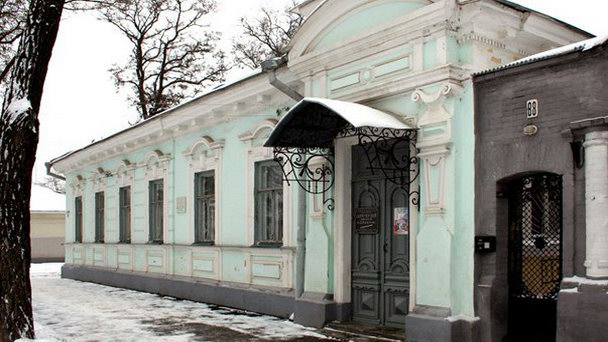 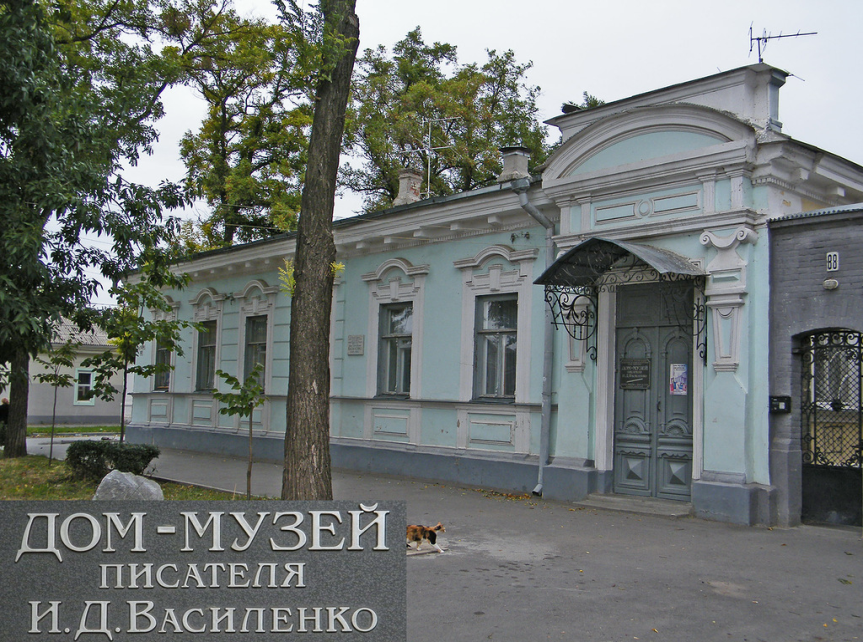 Артемка
Литературная        часть улицы         Чехова
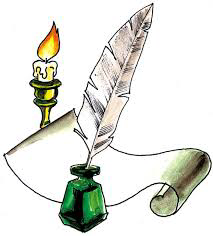 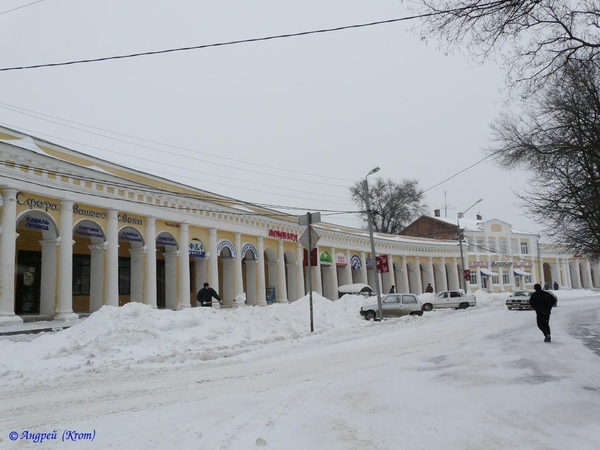 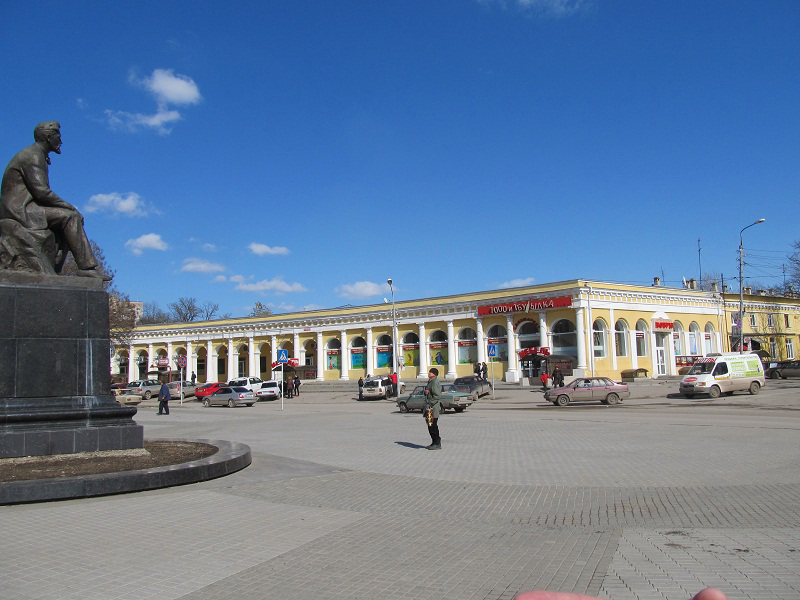 Красная площадь
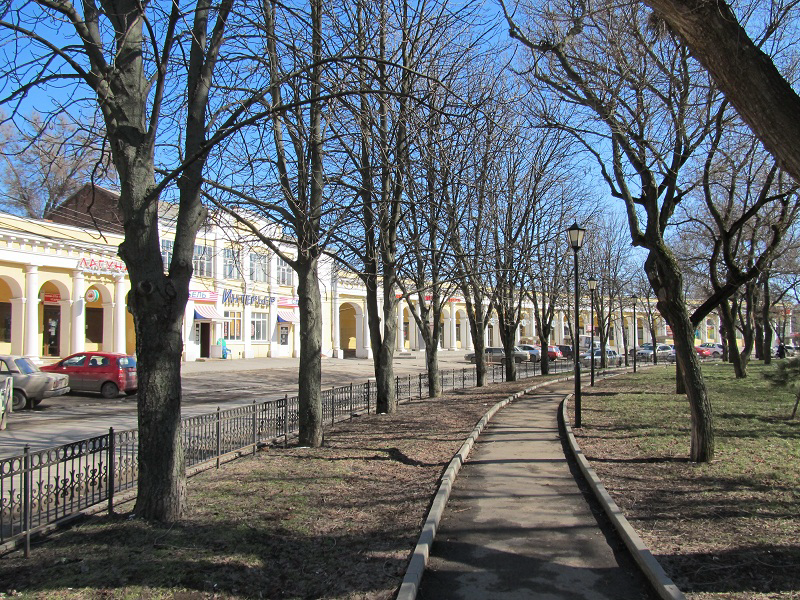 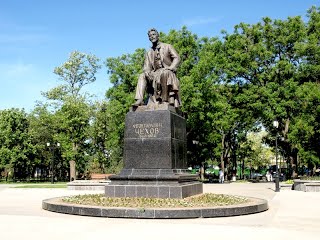